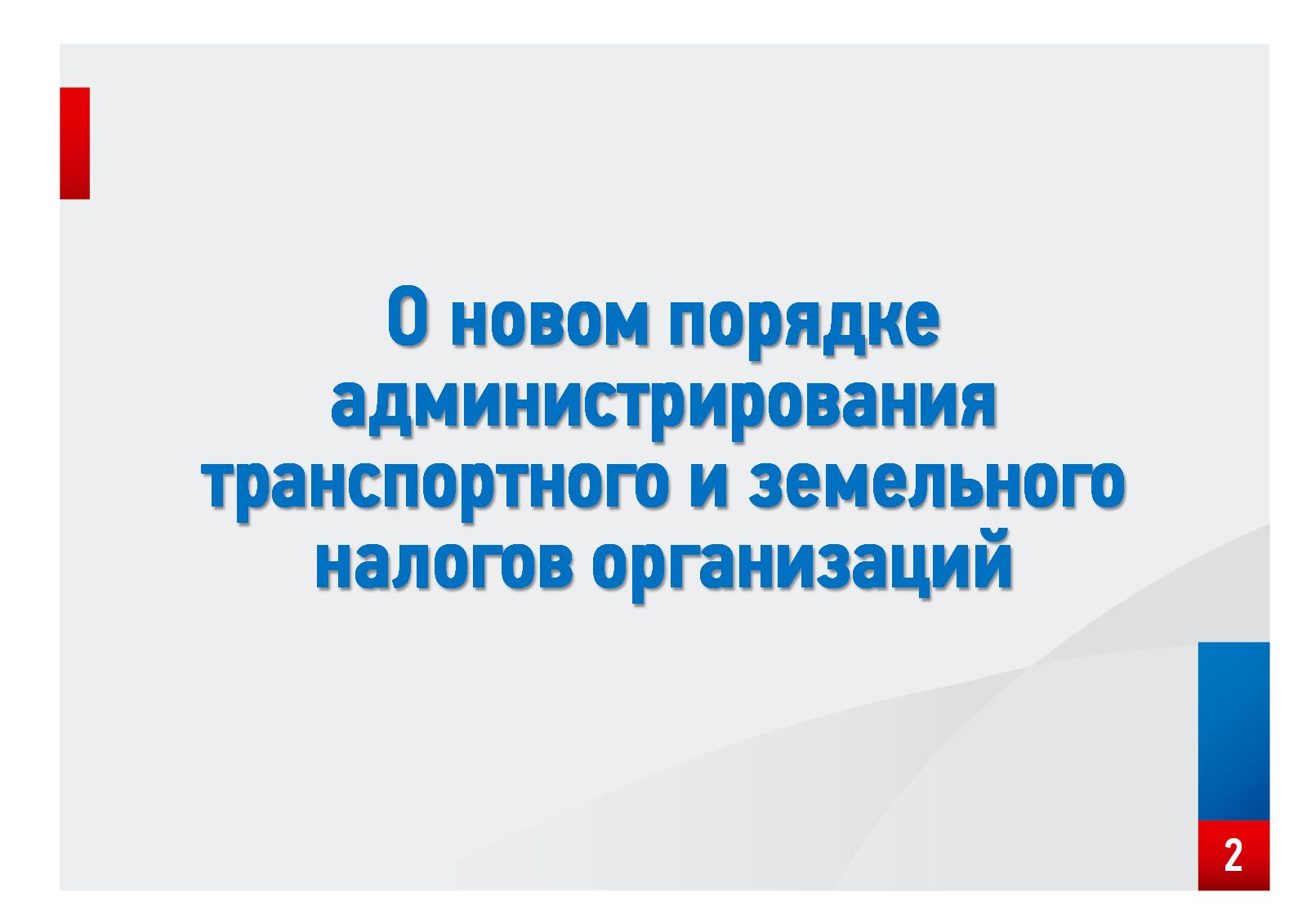 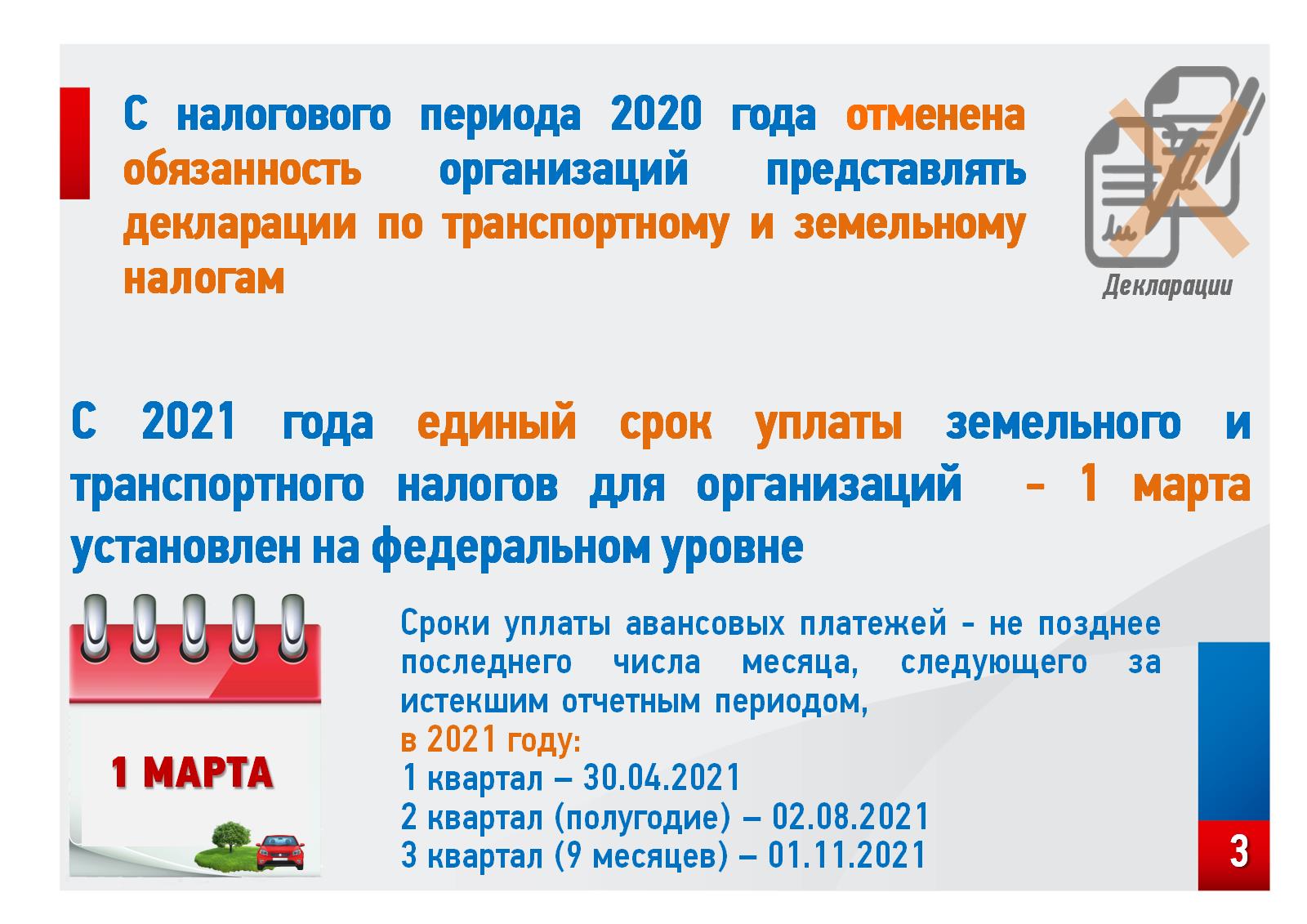 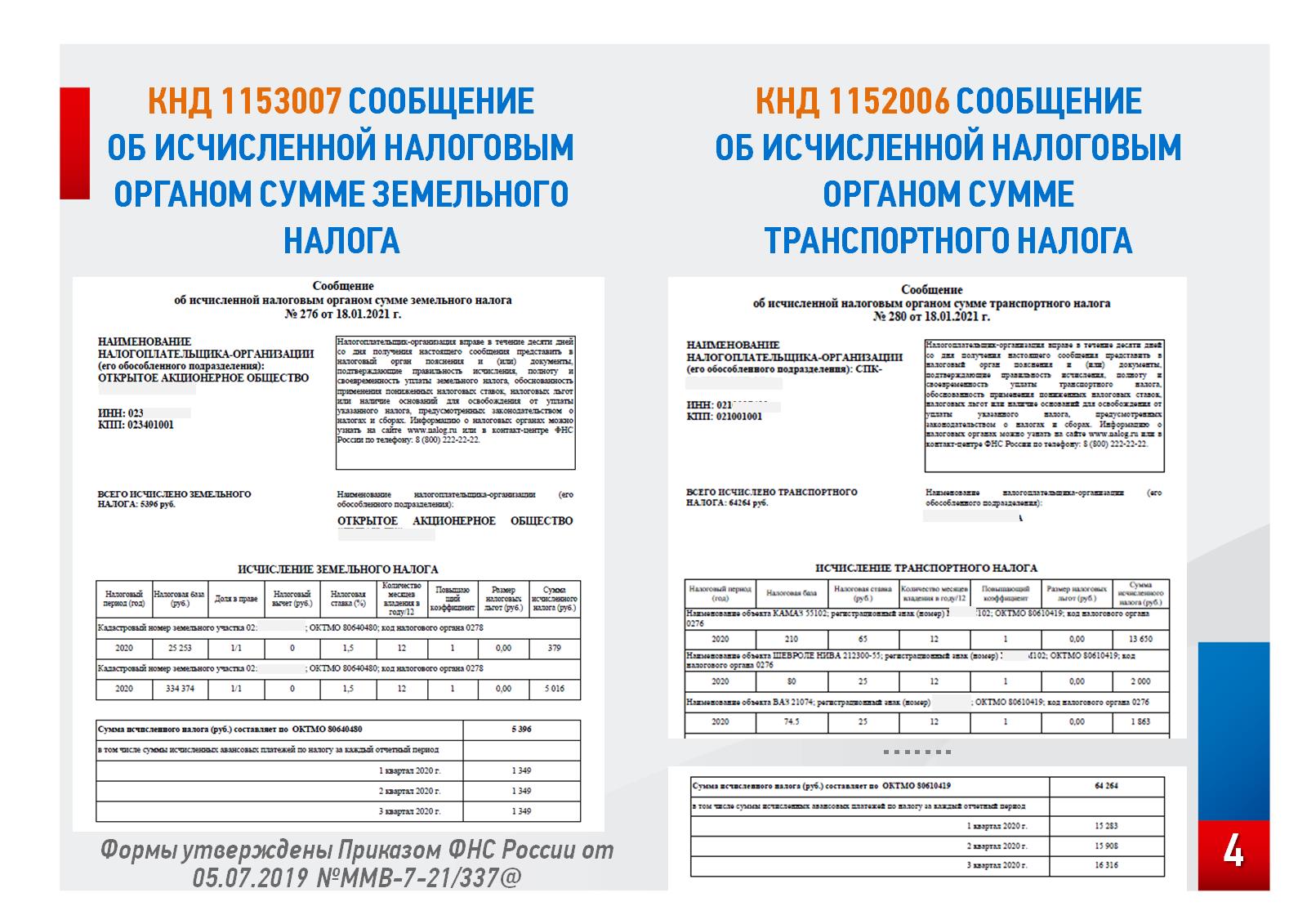 КНД 1153007 Сообщение об исчисленной налоговым органом сумме земельного налога
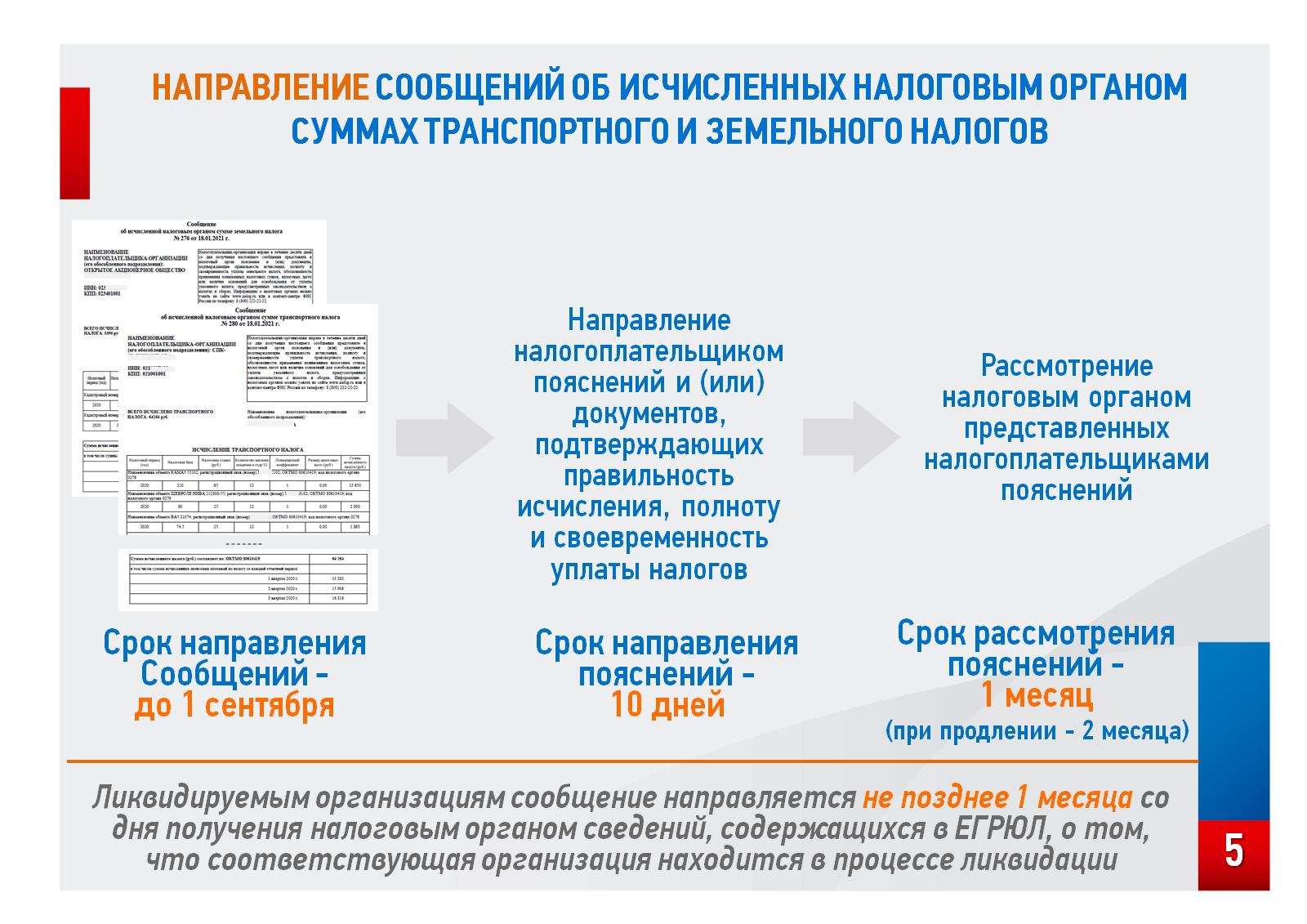 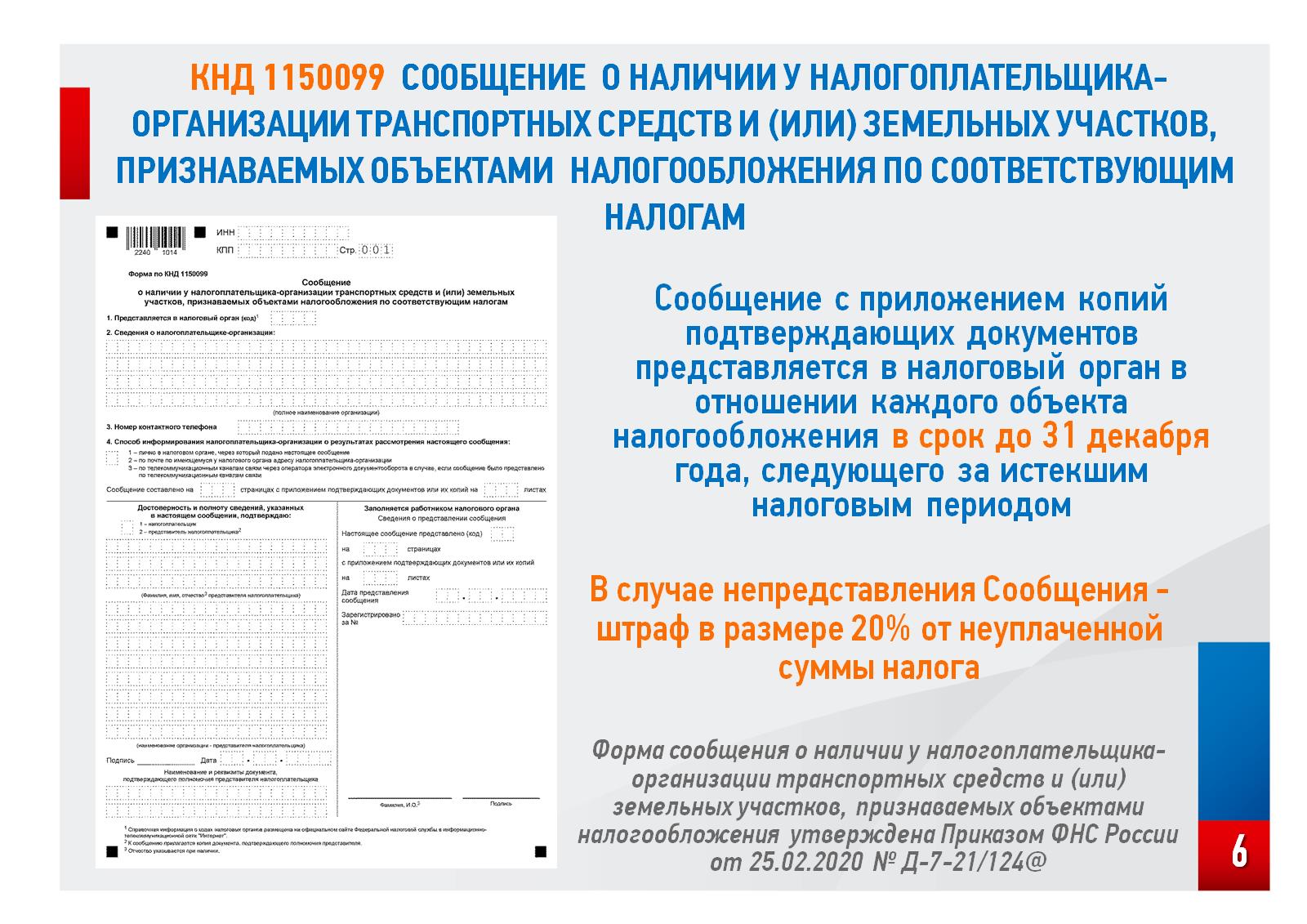 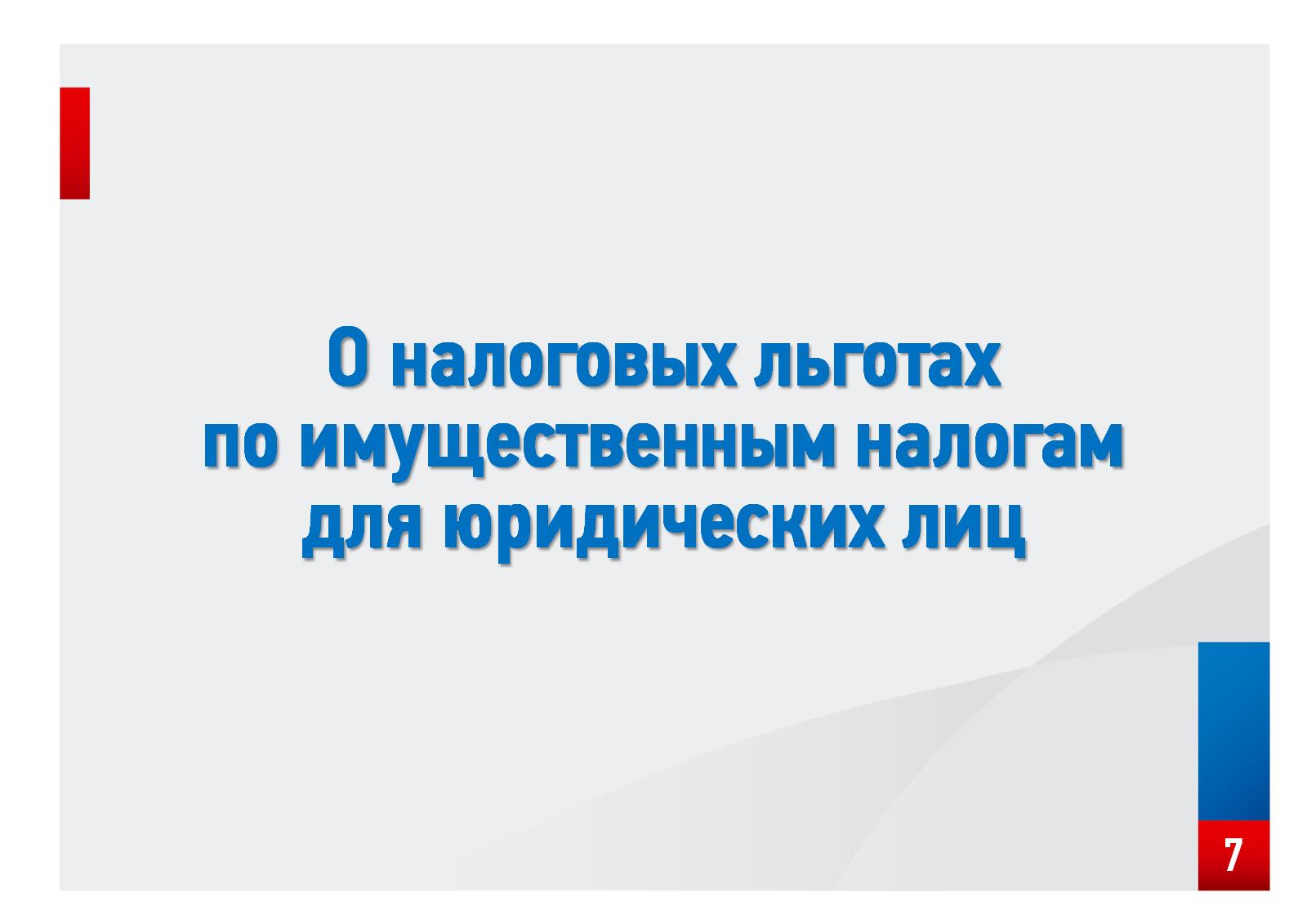 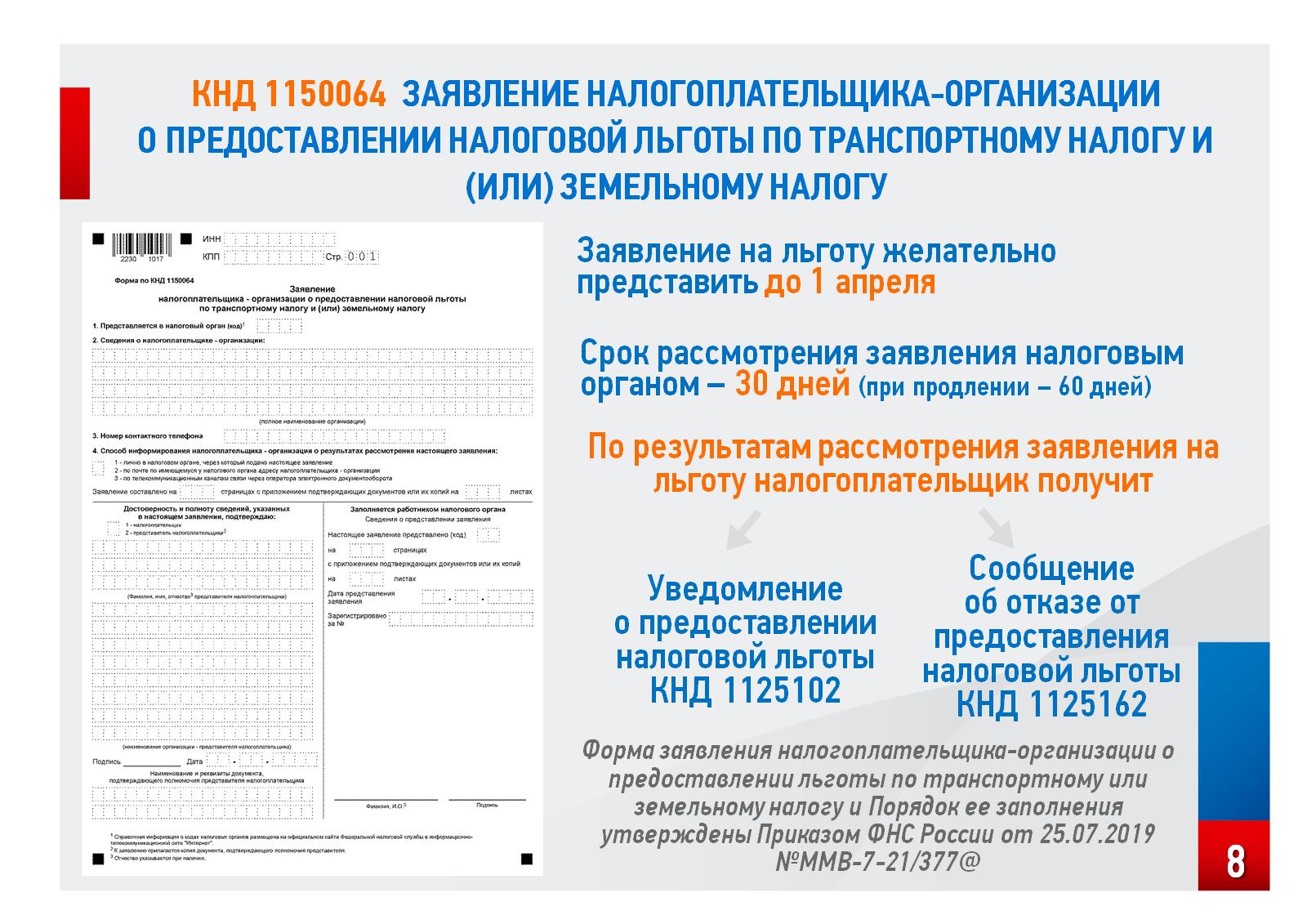 КНД 1150064  заявление налогоплательщика-организациио предоставлении налоговой льготы по транспортному налогу и (или) земельному налогу
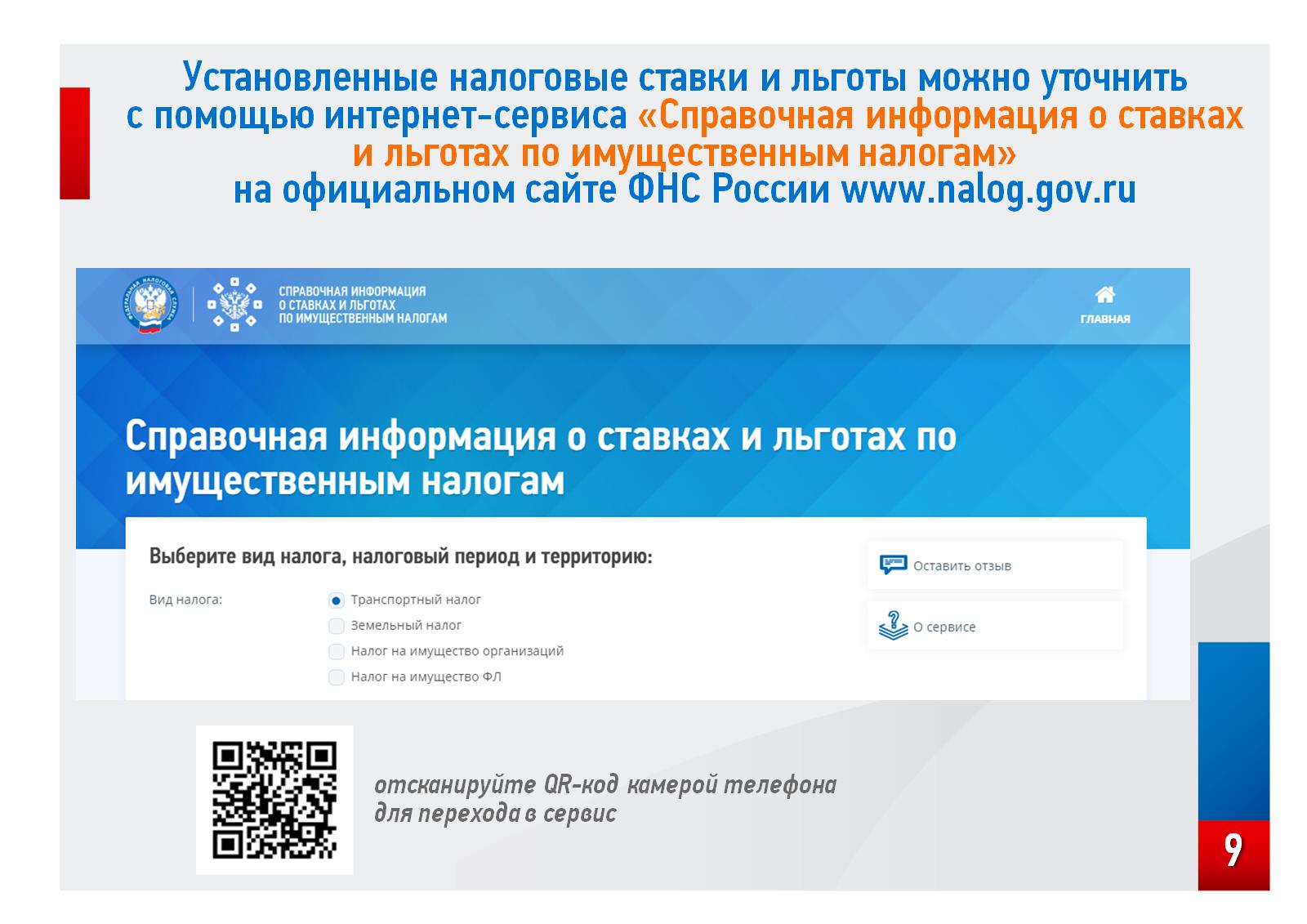 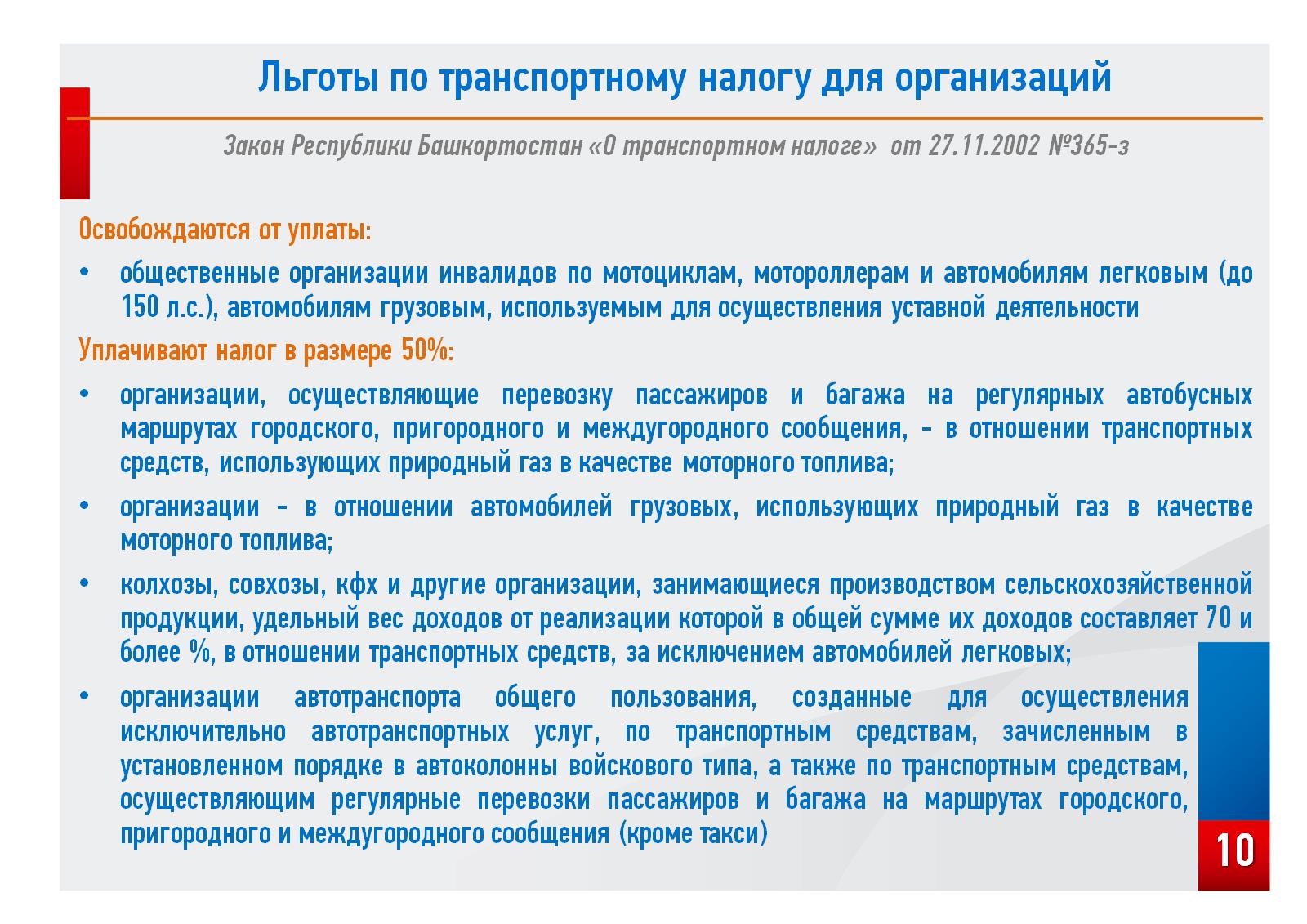 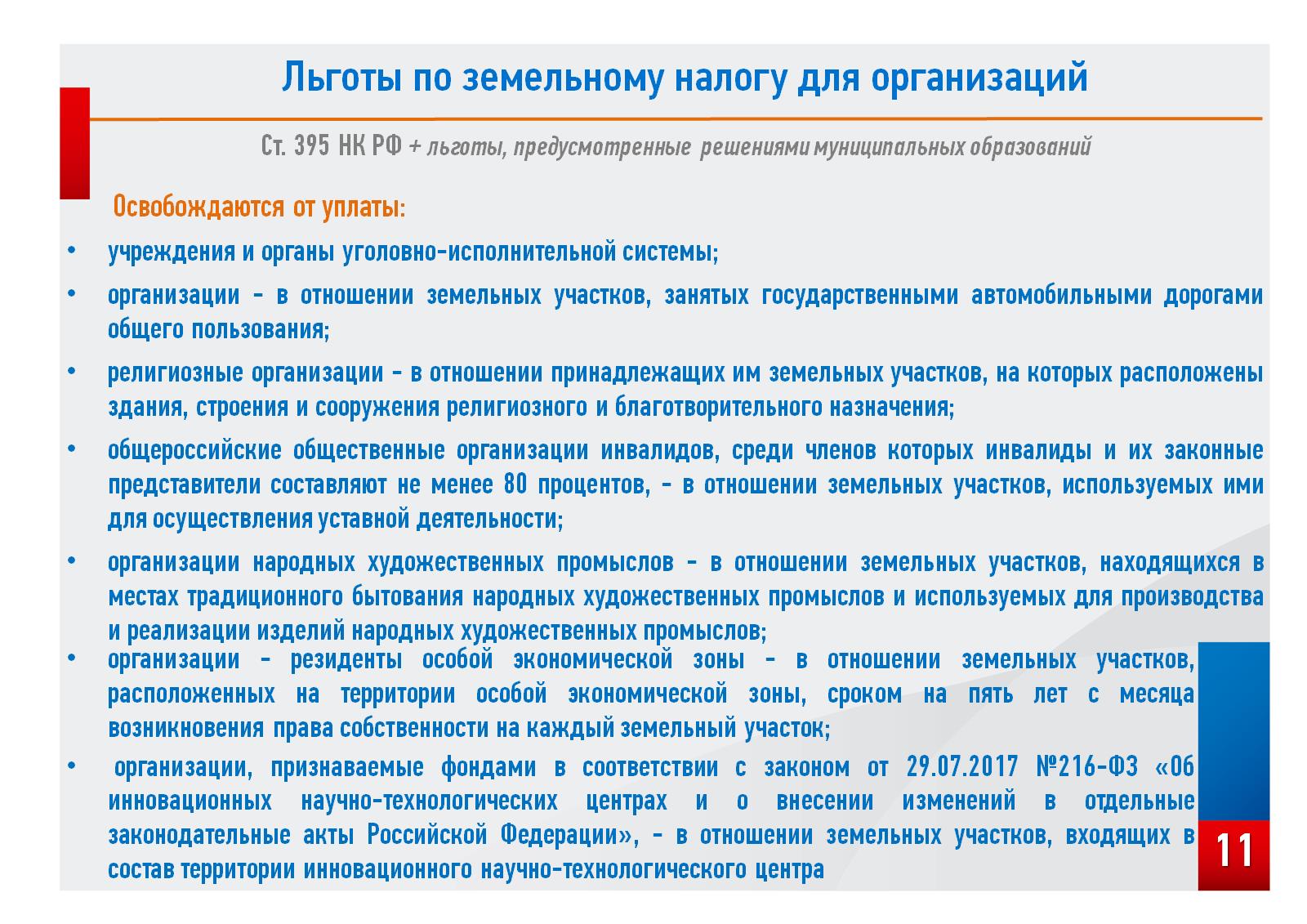 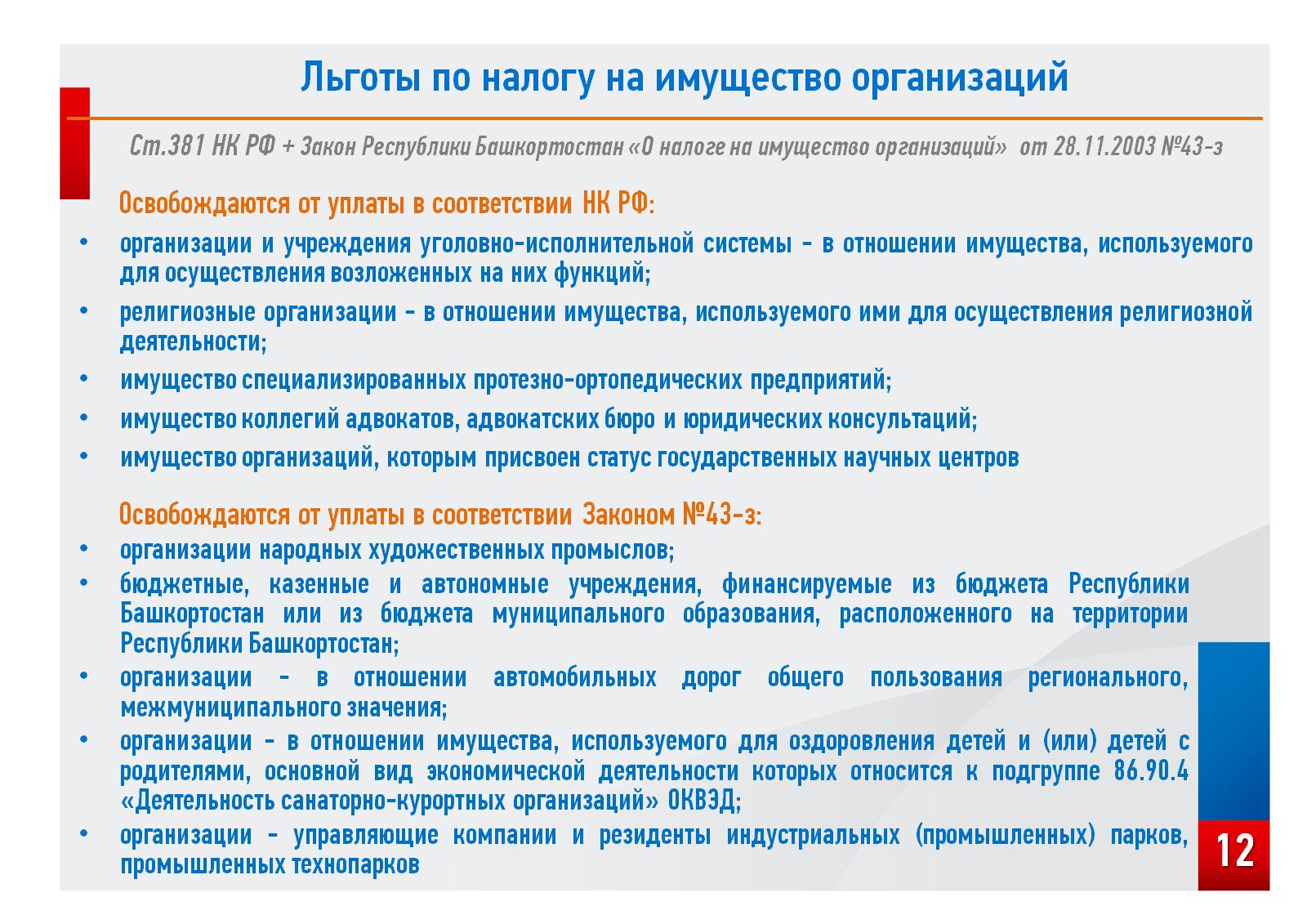 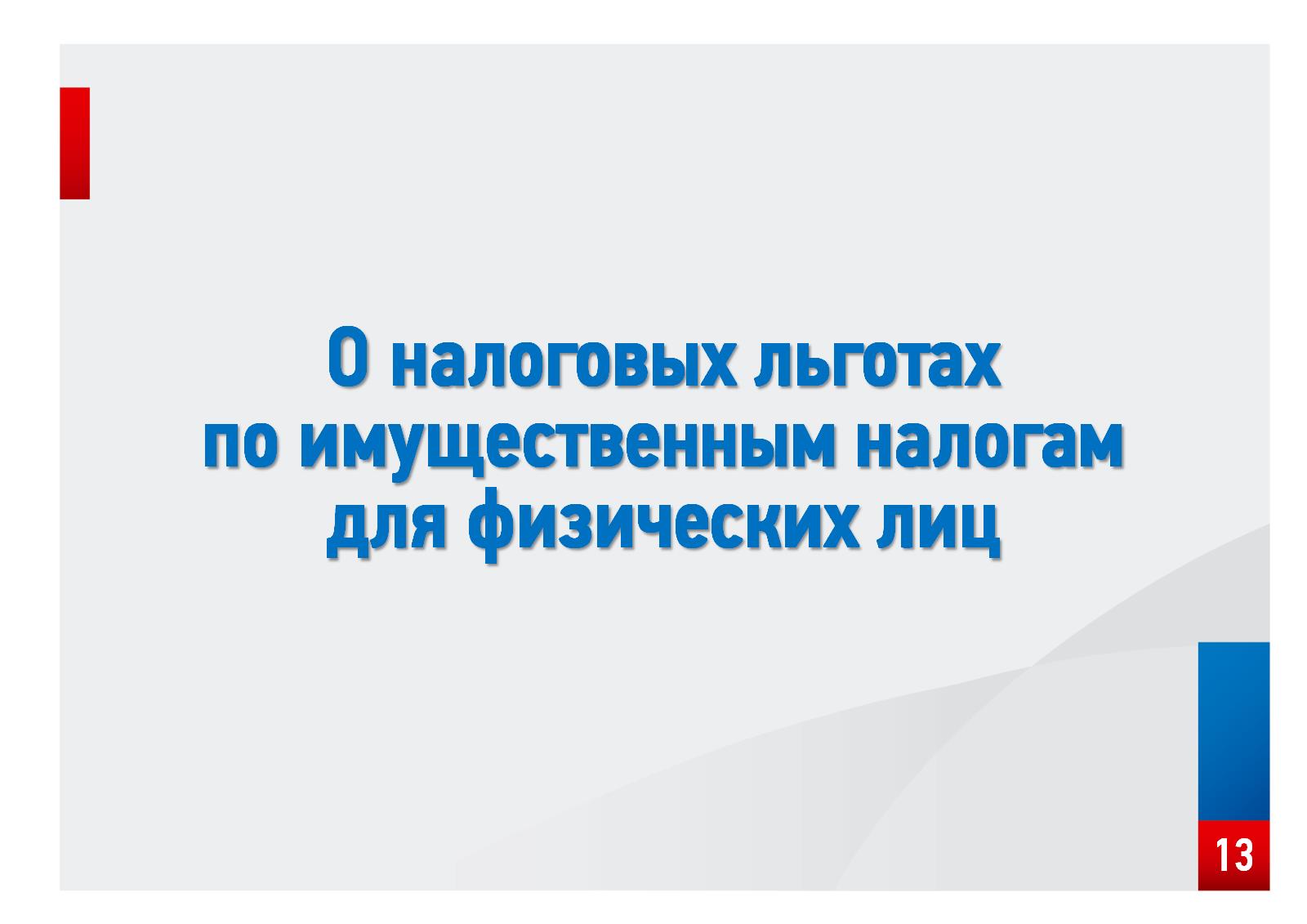 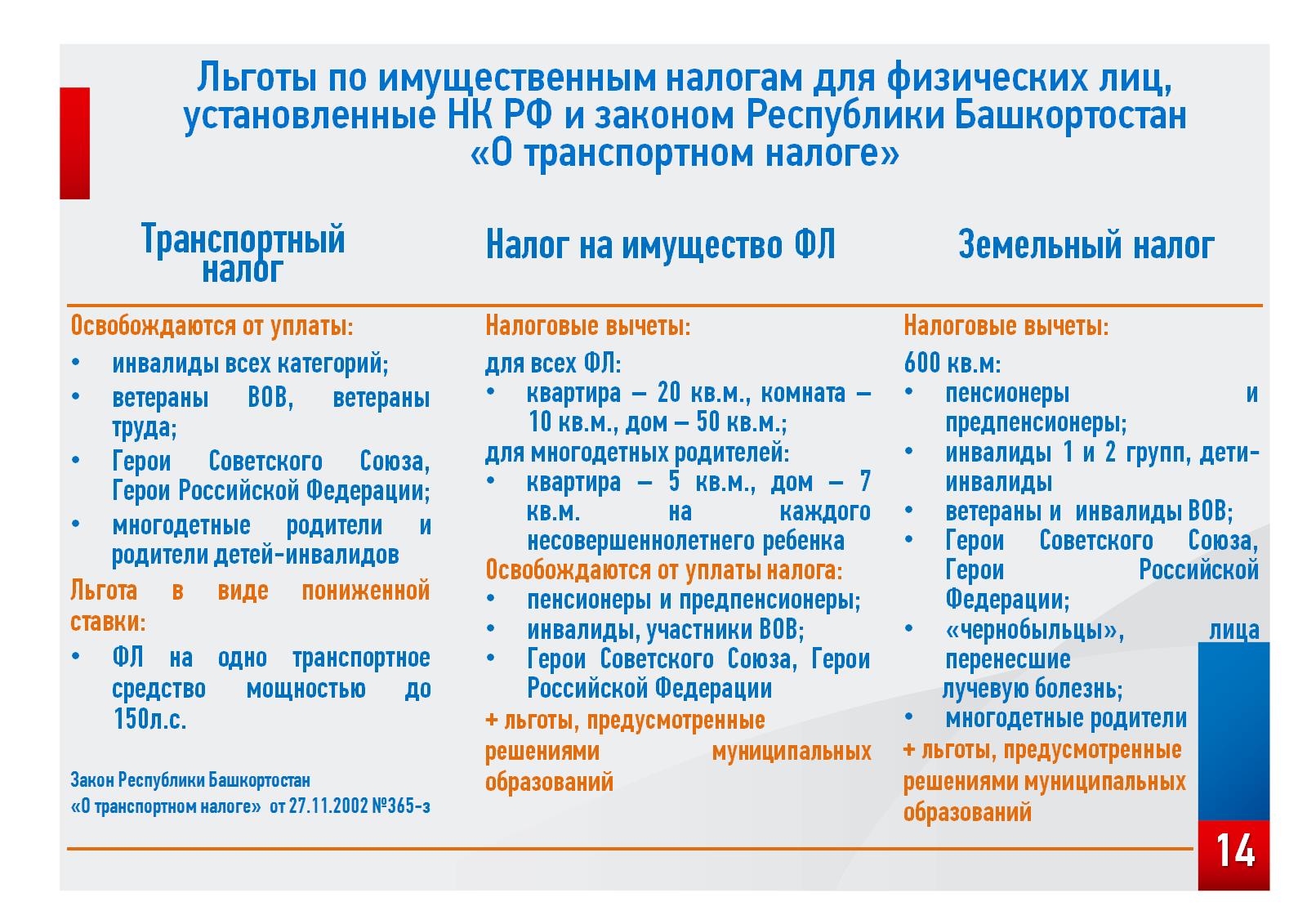 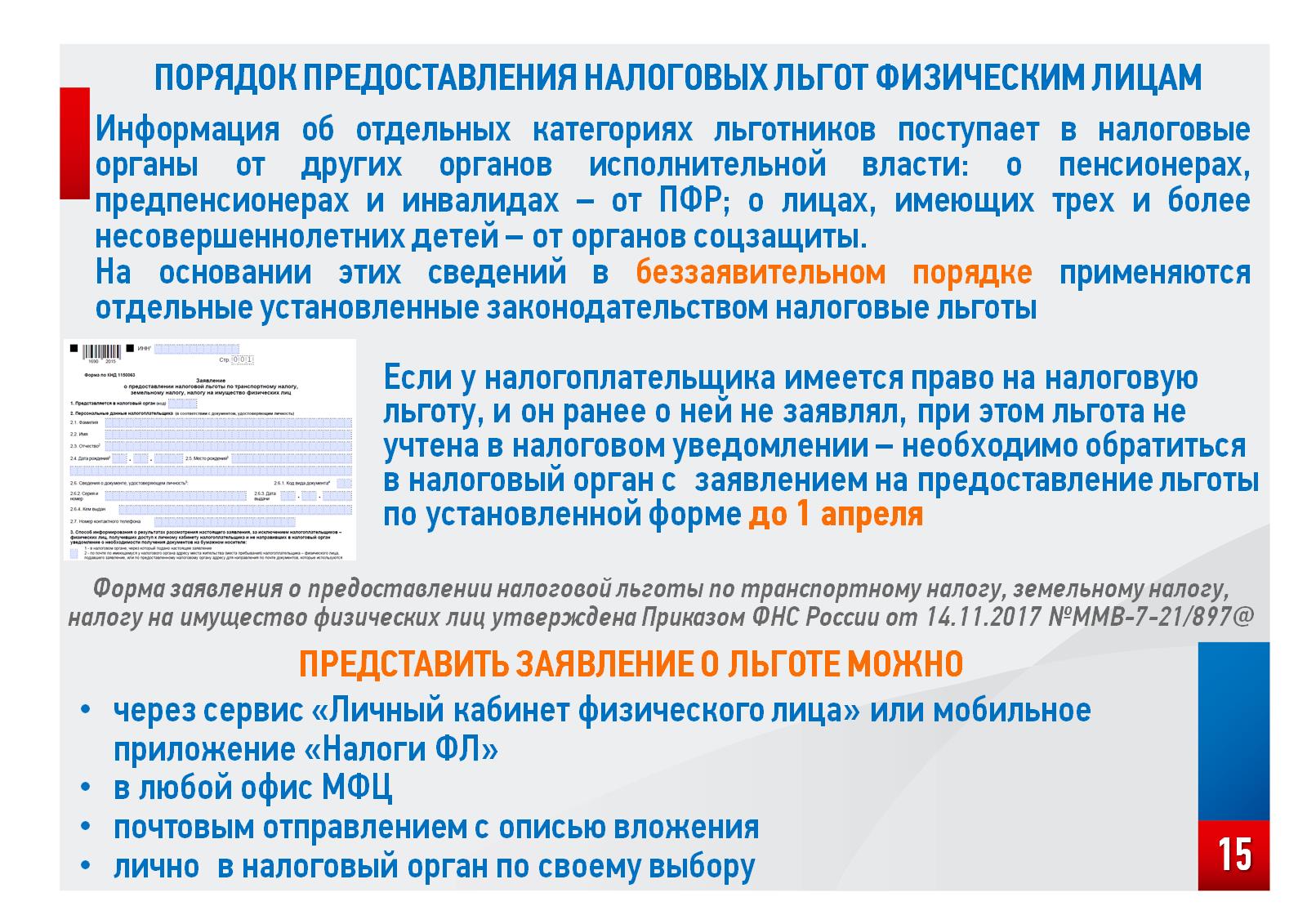